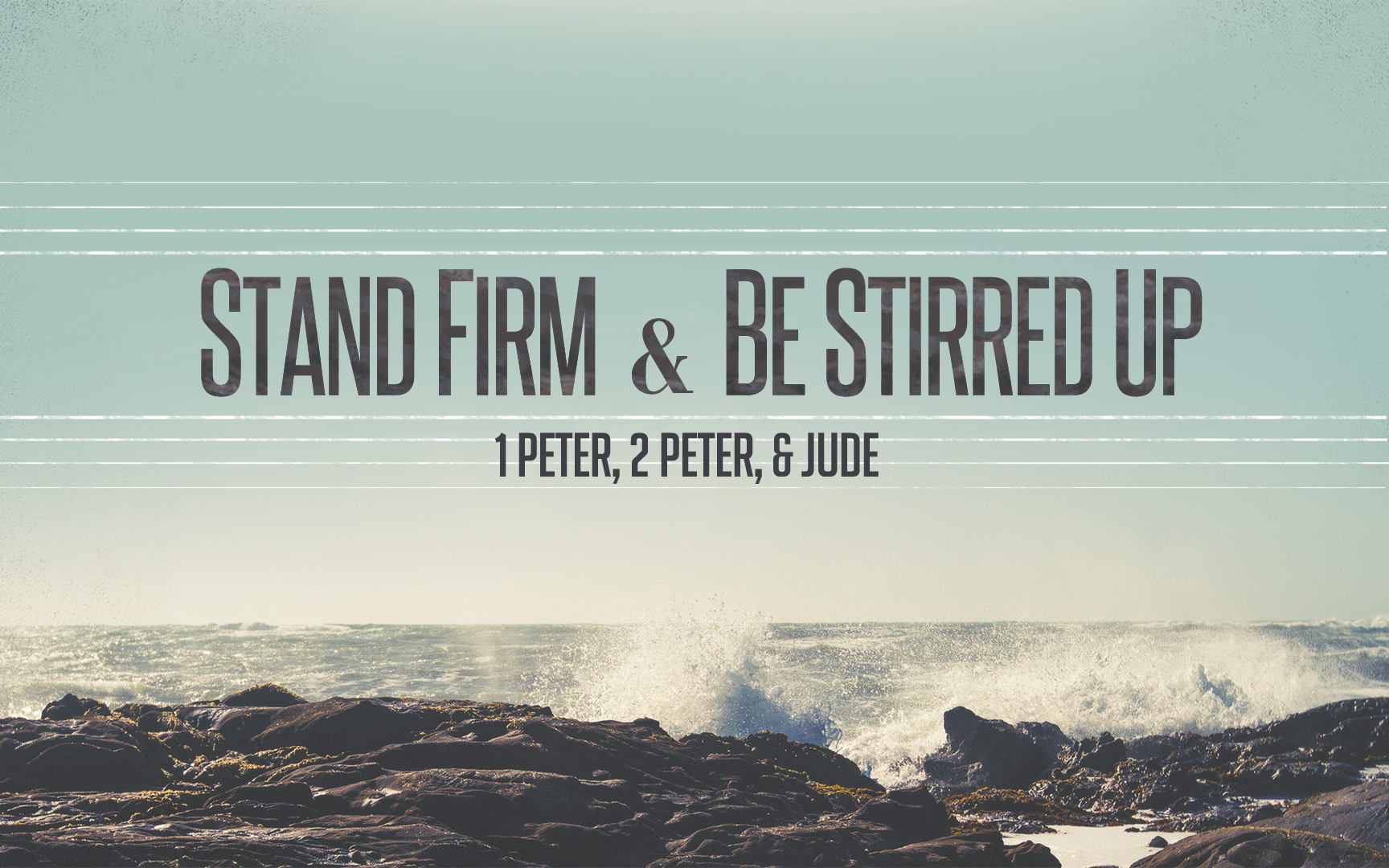 Stand Firm & Be Stirred Up
[Speaker Notes: Pure Doctrine and Pure Living Always go together.
FALSE TEACHING inevitably leads to SINFUL LIVING.

Whether the sin is lust in the heart or fornication – it is still sin.

Whether the sin is popular or unpopular – it is still sin.

This chapter addresses some of the attitudes seen in the promotion of the Gay Pride movement.
This chapter equally addresses some of the attitudes seen in the promotion of Heterosexual sins of Pre-Marital Sex and Adultery.


While this chapter Identifies teachers with FALSE MOTIVES, the warnings about the consequences are just as important when FALSE Doctrine is taught with GOOD MOTIVES.  Thus, we must oppose any corruption to sound doctrine – but we would likely approach a Greedy, Worldly, Prideful teacher differently than we would approach a Selfless but Misinformed teacher.  (Acts 18:24-28)]
The Holy Spirit & The Scriptures
Test Everything By The Scriptures
“pay attention…to the prophetic word…” (1:19)
Because The Scriptures Do Not Originate With Man.
2 Peter 1:20
Because The Scriptures Depend On The Holy Spirit, Sent From God.
2 Peter 1:21
[Speaker Notes: THEY are the key to our spiritual Growth….]
Moving Closer To Our Goals
Develop a reputation for good works among those who are most critical of our faith. 
Promote greater “Harmony” in our home and congregation by learning our part well. 
Build a deeper relationship with the shepherds. 
Deepen our appreciation for the suffering of Christ and what it means to share in that suffering. 
Invest in the things that last the longest.
[Speaker Notes: Good Works:  Let even false teachers see – that sound doctrine produces GOOD & LOVING people.

Harmony: Growing and Fruitful Christians will always enjoy greater harmony.

Shepherds:  Willingness on our part to be stirred up by Timeless Truth allows the overseers to count on us.

SUFFERING:  Self-Control & Perserverance….we just can’t be Christ like without them.

INVEST:  Doctrines of the DAY come and go – but HOLY SCRIPTURE endures.]
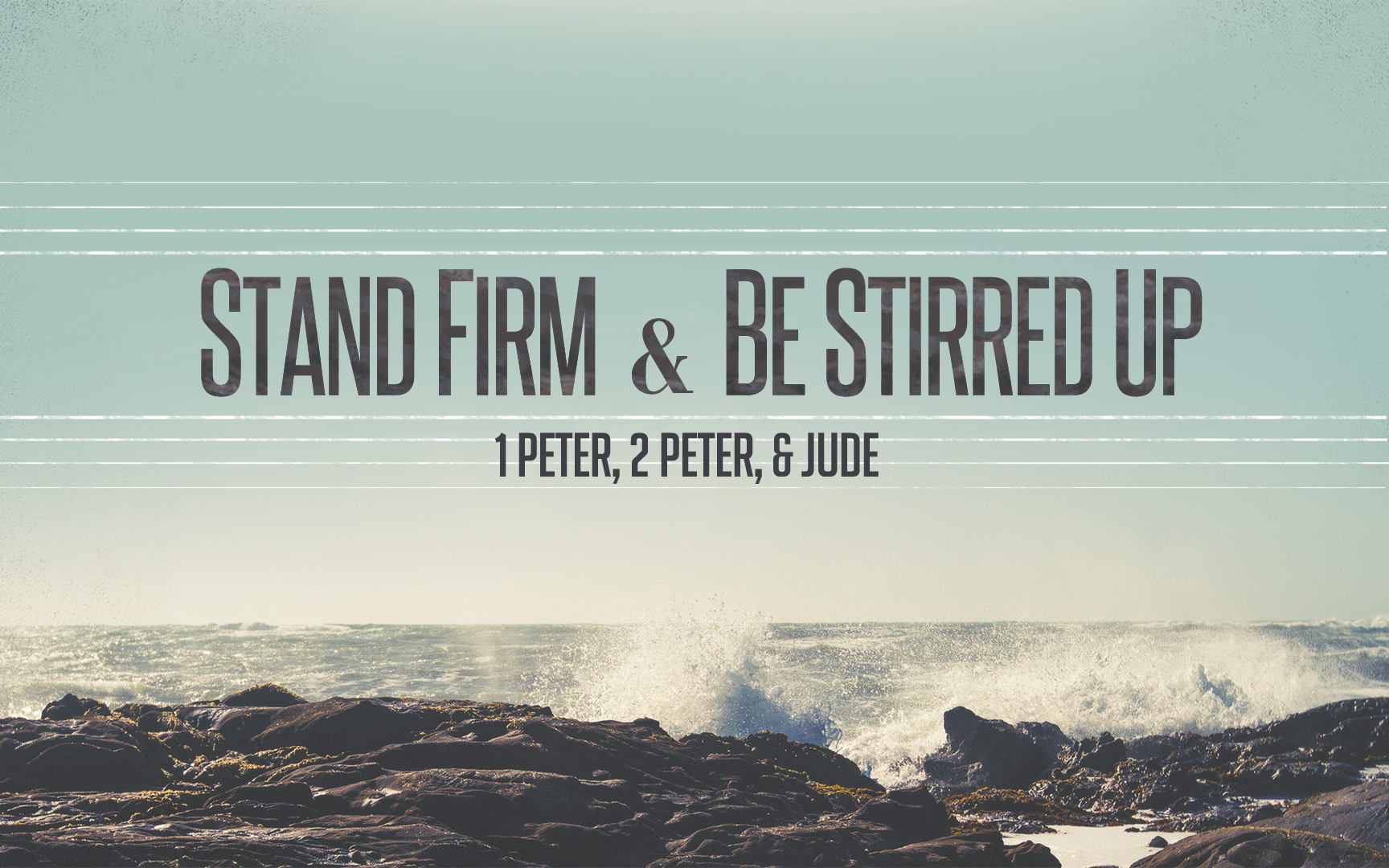 Stand Firm & Be Stirred Up
[Speaker Notes: Pure Doctrine and Pure Living Always go together.
FALSE TEACHING inevitably leads to SINFUL LIVING.

Whether the sin is lust in the heart or fornication – it is still sin.

Whether the sin is popular or unpopular – it is still sin.

This chapter addresses some of the attitudes seen in the promotion of the Gay Pride movement.
This chapter equally addresses some of the attitudes seen in the promotion of Heterosexual sins of Pre-Marital Sex and Adultery.


While this chapter Identifies teachers with FALSE MOTIVES, the warnings about the consequences are just as important when FALSE Doctrine is taught with GOOD MOTIVES.  Thus, we must oppose any corruption to sound doctrine – but we would likely approach a Greedy, Worldly, Prideful teacher differently than we would approach a Selfless but Misinformed teacher.  (Acts 18:24-28)]
Overview of False Teaching
False Teaching Is…Destructive (vs 1)
False Teaching Is…Rebellious (vs 1)
False Teaching Is…Disruptive (vs 2)
False Teaching Is…Robbery (vs 3)
False Teaching Is…Disgusting (vs 22)
Whether Sexual, Materialistic, or Ego Driven
[Speaker Notes: In this chapter – Peter shows the in-escapable outcome of false teaching.

It is the lust of the flesh, lust of the eyes, and boastful pride of life – all dressed up as theology!]
How Satan Uses False Teaching
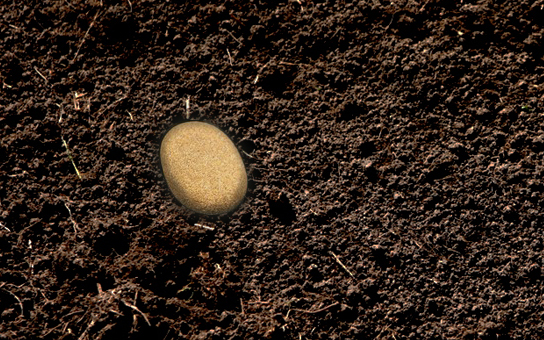 [Speaker Notes: Imagine the church is a single STONE.]
How Satan Uses False Teaching
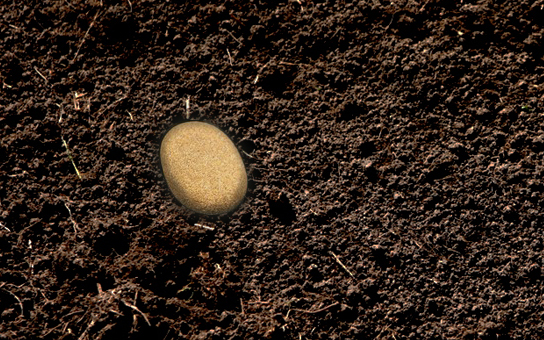 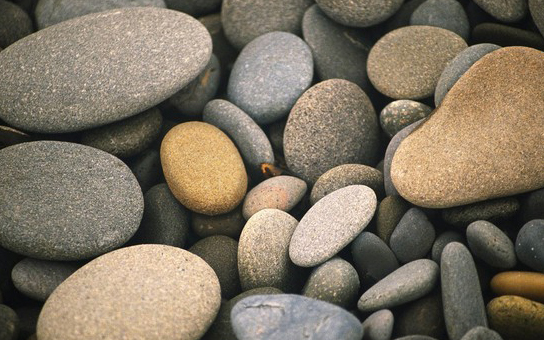 [Speaker Notes: Imagine the church is a single STONE.]
4 Events to Stir Up Pure Doctrine & Pure Living
1. God Cast Away The Angels (vs. 4)
2. God Flooded The Ancient World (vs. 5)
3. God Condemned The Cities of the Valley (vs. 6)
4. God Rescued Righteous Lot (vs. 7)
So God Can Still Divide The Godly & Unrighteous (vs. 8)
[Speaker Notes: Why mention these 3 examples?

Because he wants us to know that the consequences are VERY REAL.
Be certain that God’s judgment came then – and God’s judgment will come again!

Righteous Lot’s tormented soul…DOES IT BOTHER US?  > Does the cursing in a tv show or song or movie bother us?    I understand you’ve got to block it out. You can’t dwell on it.  But I hope it always bothers us. It is always uncomfortable.

DOES IT BOTHER US ENOUGH to create more distance?

DOES IT BOTHER US ENOUGH to try to rescue those we influence?  It is sad that his family didn’t listen to him very well – but at least he tried to tell them.]
Traits of the Unrighteous
Fleshly: “indulge the flesh” (vs 10)
Rebellious: “despise authority” (vs 10)
Prideful: “do not tremble…” (vs 10-11)
Behaving Like Animals (vs 12)
Criticize Despite Being Uninformed (vs 12)
Suffering Consequences of Wrong (vs 13)
Practice Open or Unashamed Sin (vs 13)
Irreverent Presence Among God’s People (vs 13)
[Speaker Notes: Why give us all these traits – so we can see the clearly.  1:9  some have become blind and short-sighted.  We need to see this sin for what it really is.]
Traits of the Unrighteous
Lust Dominates Their Behavior (vs 14)
Enticing Others To Join Them (vs 14)
Hearts Well-Practiced In Greed (vs 14)
Children To Be Punished (vs 14-16)
[Speaker Notes: Why give us all these traits – so we can see the clearly.  1:9  some have become blind and short-sighted.  We need to see this sin for what it really is.]
Disappointments of False Teaching
Sin Doesn’t Refresh or Satisfy (vs 17)
Sin Drives Us Toward Terrible Punishment
Prideful, Empty, & Tempting Messages Enslave Those Who Barely Found The Strength To Resist The World of Sin. (vs. 18-19)
Dear Christian: Don’t Go Back! Don’t Become Entangled & Overcome! (vs. 20-22)
[Speaker Notes: Why give us all these traits – so we can see the clearly.  1:9  some have become blind and short-sighted.  We need to see this sin for what it really is.]
Class Lesson Schedule
12
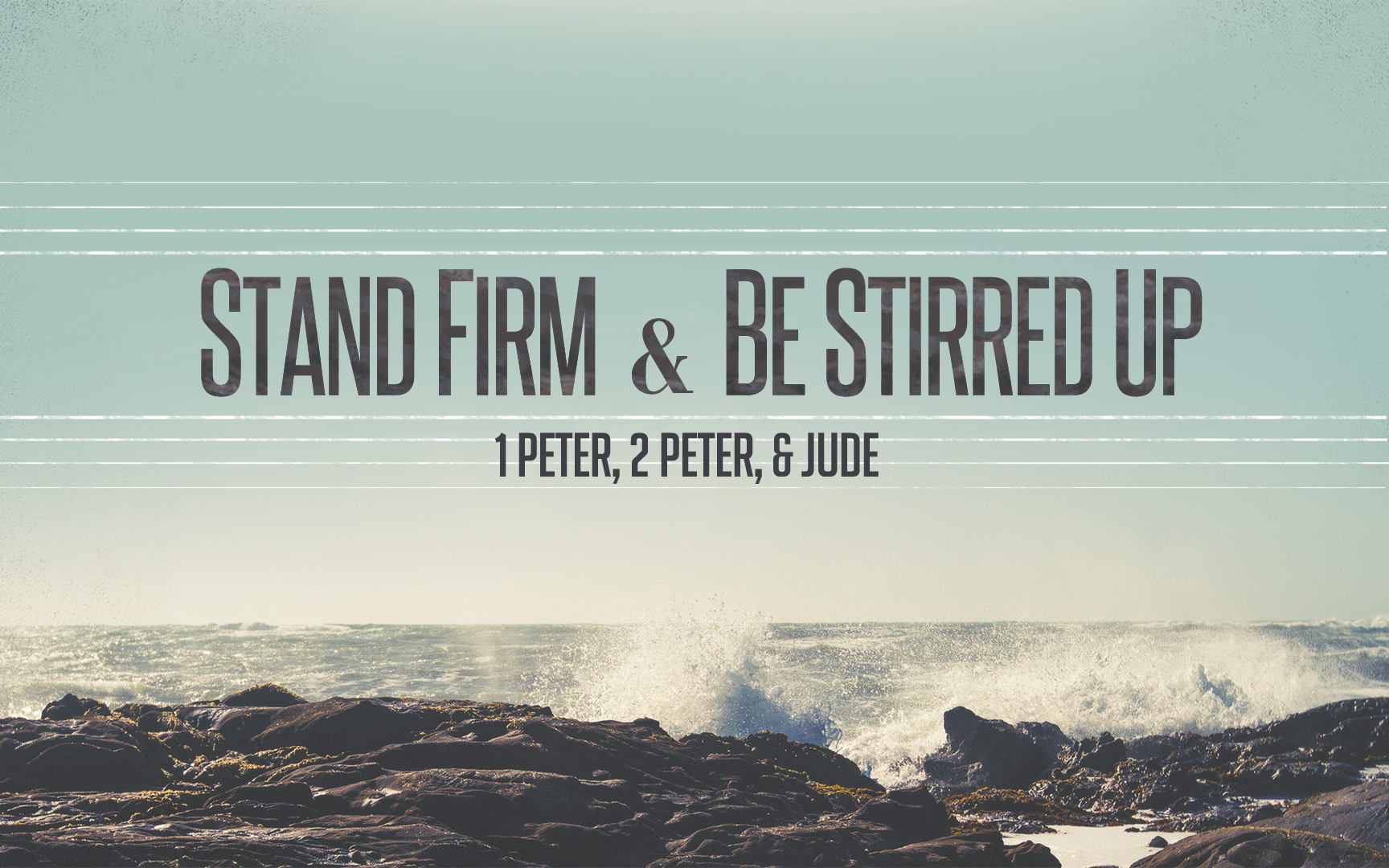 Stand Firm & Be Stirred Up